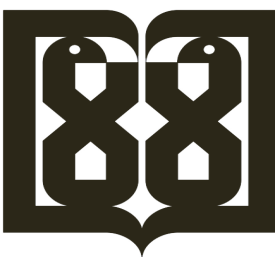 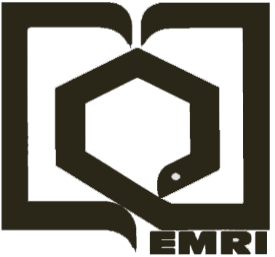 Association of adiponectin gene polymorphism and waist to height ratio in an Iranian population
Moloud Payab
Obesity and Eating Habits Research Center, Endocrinology and Metabolism Molecular -Cellular Sciences Institute, Tehran University of Medical Sciences, Tehran, Iran
1
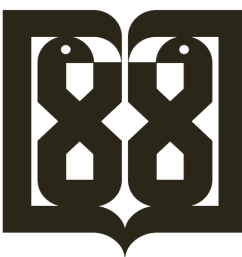 Table of content
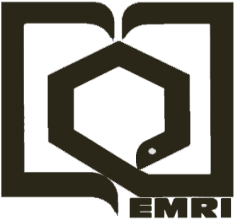 Introduction
Method
Results
Discussion
References
2
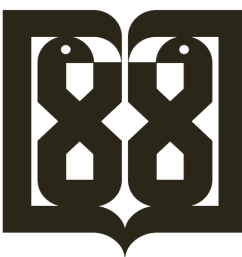 Prevalence of obesity
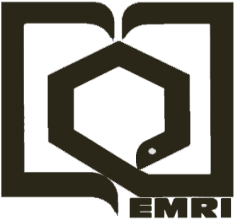 Obesity is a significant risk factor for several important diseases, including coronary heart disease, stroke, type 2 diabetes, hypertension, some forms of tumors and musculoskeletal disorders (1).

 The prevalence of obesity and overweight in developing countries, including Iran, is increasing(2,3).
3
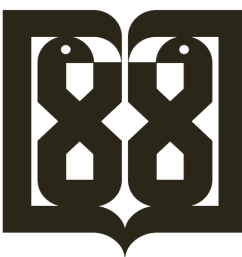 Anthropometric criteria for diagnosis
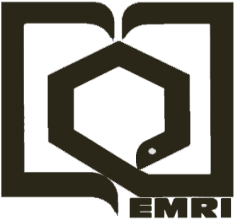 waist-to-height ratio (WHtR) can be effective for the diagnosis of abdominal obesity and the risk of type 2 diabetes(4).
4
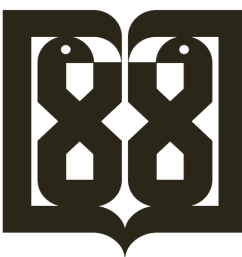 Anthropometric criteria for diagnosis (cont)
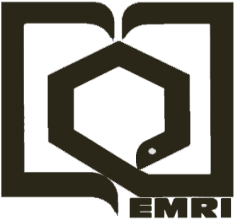 WHtR had the highest risk-adjusted incidence of diabetes than other anthropometric indicators. 
According to a study on a group of men, a strong correlation was found between WHtR and the risk of type 2 diabetes. This study determined WHtR as the best predictor of obesity and diabetes in adult males, because the predictive power of anthropometric indicators in each population varies from race to race, suggesting that WHtR should be used as a screening indicator (5-8).
5
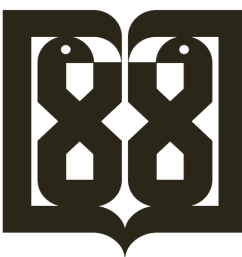 Anthropometric criteria for diagnosis (cont)
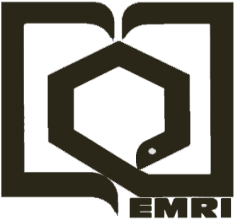 Previous studies have also reported that WHtR is a stronger predictor of visceral adipose tissue than BMI and WC (9, 10). 
 WHtR is a strong anthropometric index for predicting adiponectin levels (11).
6
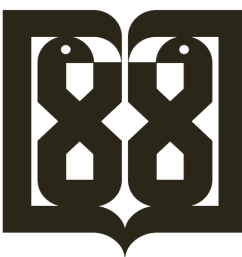 Importance of adiponectin
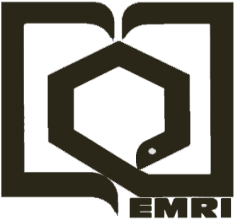 Adiponectin is an adipokyne which is secreted from adipose tissue (12)
Its plasma levels are inversely correlated with body fat percentage (13) and are reduced in obesity (14), type 2 diabetes (15), dyslipidemia (16), and coronary heart disease (17). 
Adiponectin plays an important role in different metabolic processes including glucose regulation and fatty acid metabolism (18).
7
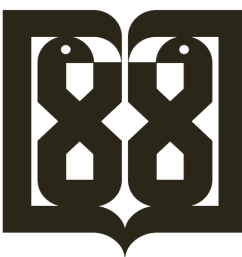 Genetic association
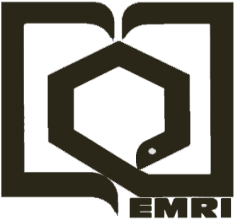 Single nucleotide polymorphisms have been identified in adiponectine gene, including polymorphism at position    -11391 G/A, -11377 G/C, +45 T/G and +276 G/T (19).
8
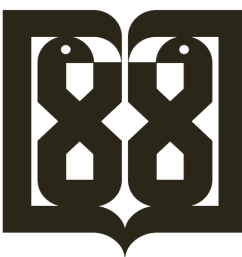 Objective of this study
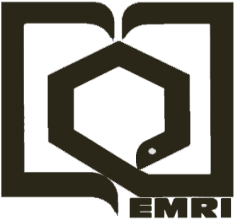 The aim of this study was to examine the association between WHtR and adiponectin gene polymorphisms and type 2 diabetes in an Iranian population.
9
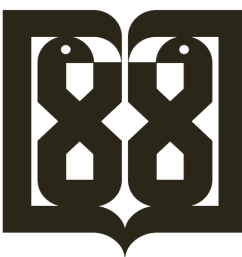 Method
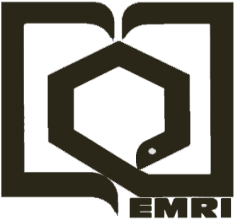 Study population
This was a case–control study. 
The case group included 238 patients with type 2 diabetes who were selected randomly from diabetic patients among patients attended a clinic in Rafsanjan. 
The control group comprised 177 healthy subjects who were randomly selected from healthy normal volunteers.
10
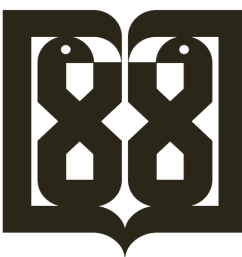 Method (cont)
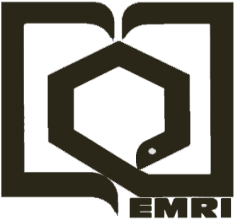 Inclusion criteria:
            age ≥ 30 years
            Type 2 diabetes
            Persian race
The diagnosis of diabetes was based on the American Diabetes Association criteria (20).
11
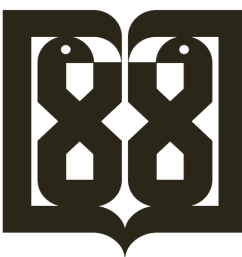 Method (cont)
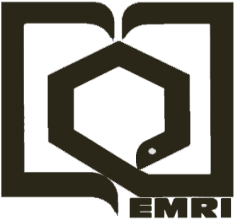 DNA samples in tubes containing EDTA was extracted using salting-out method. Molecular analysis of adiponectin gene +45 T/G polymorphism was examined based on method described by Schaffer et al (21).
 Molecular analysis of the -11391 G/A polymorphism was performed by PCR-RFLP.
12
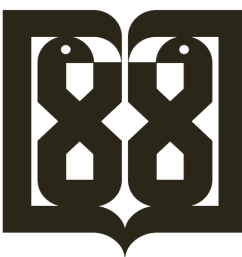 Results
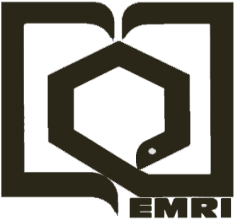 Table 1. Mean and standard deviation (SD) of anthropometric characteristics and age
13
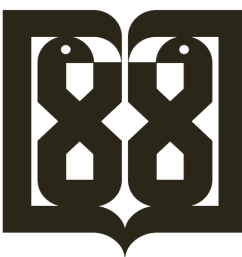 Results (cont)
Table 2. Genotype frequencies of adiponectin according to WHtR in diabetic and non-diabetic subjects
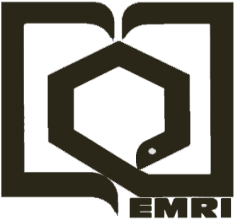 14
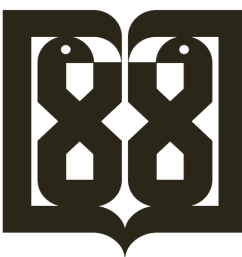 Discussion
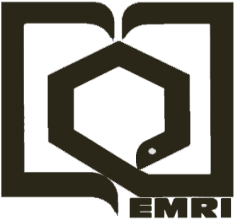 Several studies have shown that +45 T/G polymorphism is significantly associated with obesity and type 2 diabetes (22). 
In a non-diabetic Korean population has been found association between +45 T/G polymorphism and serum levels of adiponectin and obesity and insulin resistance (23).
15
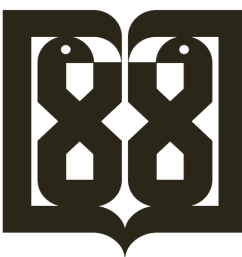 Discussion (cont)
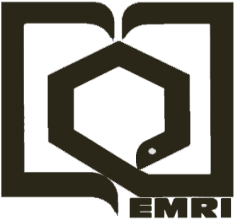 Furthermore, -11391 G/A polymorphism was associated with higher adiponectin levels in obese children (24). This is supported by a study in Denmark which found relationships between -11391 G/A polymorphism and obesity (25). 
Stumvoll et al showed that in individuals without familial predisposition for type 2 diabetes, adiponectin polymorphism may moderately increase the risk of obesity and secondary cause insulin resistance (26).
16
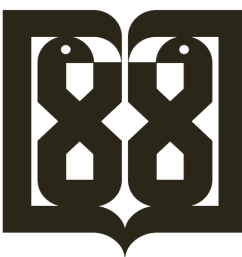 Discussion (cont)
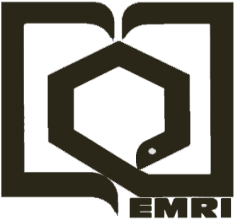 As reported by Dolley et al, there is a significant association between -11391 G/A polymorphism and WHtR changes evaluated during a 7 years follow-up period. However, this study did not include BMI changes over the time period (27). 
Conversely, Fumeron et al. found no association between the -11391 G/A and WHtR at during a 3 years follow-up period (25).
17
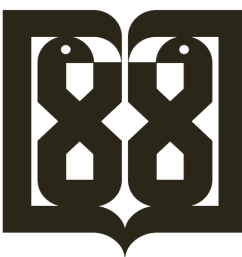 Discussion (cont)
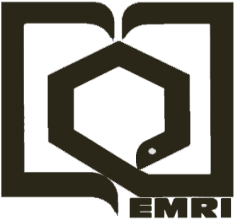 In 2010, the findings of a study showed that the frequencies of allele A -11391 G/A polymorphism in Women and allele G +45 T/G polymorphism in both men and women has a supporting role in weight gain (28).
18
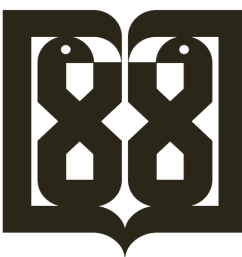 suggestion
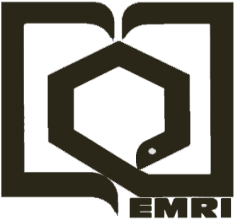 Finally it seems that more studies in a larger population will be helpful to further confirm our Results. 
Determination of adiponectin plasma levels would be useful.
Also study of other common polymorphisms in adiponectin gene in Iranian population is recommended.
19
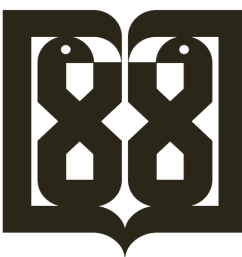 Acknowledgment
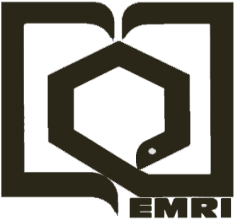 Implementation of this study was sponsored by Tehran University of Medical Sciences (Endocrinology and Metabolism Research Institute).
 Finally, we appreciate all patients, colleagues in Aliebne Abitaleb and Blood Transfer Organization of Rafsanjan/Kerman.
20
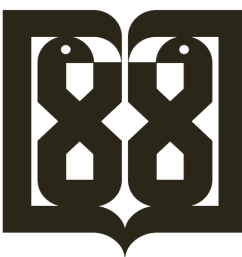 References
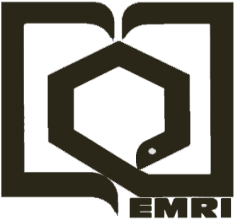 1.	Jeffery RW, Sherwood NE. Is the obesity epidemic exaggerated? No. BMJ (Clinical research ed). 2008 Feb 2;336(7638):245.
2.	Hajian-Tilaki KO, Heidari B. Prevalence of obesity, central obesity and the associated factors in urban population aged 20-70 years, in the north of Iran: a population-based study and regression approach. Obesity reviews : an official journal of the International Association for the Study of Obesity. 2007 Jan;8(1):3-10.
3.	Passos VM, Barreto SM, Diniz LM, Lima-Costa MF. Type 2 diabetes: prevalence and associated factors in a Brazilian community--the Bambui health and aging study. Sao Paulo medical journal = Revista paulista de medicina. 2005 Mar 2;123(2):66-71.
4.	Schneider HJ, Klotsche J, Silber S, Stalla GK, Wittchen HU. Measuring abdominal obesity: effects of height on distribution of cardiometabolic risk factors risk using waist circumference and waist-to-height ratio. Diabetes care. 2011 Jan;34(1):e7.
Chandran M, Phillips SA, Ciaraldi T, Henry RR. Adiponectin: more than just another fat cell hormone? Diabetes care. 2003 Aug;26(8):2442-50.
6.	Arita Y, Kihara S, Ouchi N, Takahashi M, Maeda K, Miyagawa J, et al. Paradoxical decrease of an adipose-specific protein, adiponectin, in obesity. Biochemical and biophysical research communications. 1999 Apr 2;257(1):79-83.
7.	Hotta K, Funahashi T, Arita Y, Takahashi M, Matsuda M, Okamoto Y, et al. Plasma concentrations of a novel, adipose-specific protein, adiponectin, in type 2 diabetic patients. Arteriosclerosis, thrombosis, and vascular biology. 2000 Jun;20(6):1595-9.
21
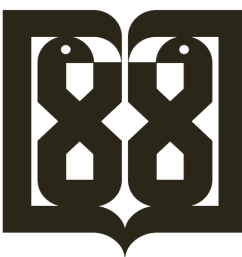 References
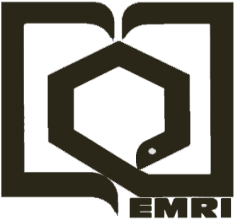 8.	Weyer C, Funahashi T, Tanaka S, Hotta K, Matsuzawa Y, Pratley RE, et al. Hypoadiponectinemia in obesity and type 2 diabetes: close association with insulin resistance and hyperinsulinemia. The Journal of clinical endocrinology and metabolism. 2001 May;86(5):1930-5.
9.	Ouchi N, Kihara S, Arita Y, Maeda K, Kuriyama H, Okamoto Y, et al. Novel modulator for endothelial adhesion molecules: adipocyte-derived plasma protein adiponectin. Circulation. 1999 Dec 21-28;100(25):2473-6.
10.	Diez JJ, Iglesias P. The role of the novel adipocyte-derived hormone adiponectin in human disease. European journal of endocrinology / European Federation of Endocrine Societies. 2003 Mar;148(3):293-300.
Hanley AJ, Bowden D, Wagenknecht LE, Balasubramanyam A, Langfeld C, Saad MF, et al. Associations of adiponectin with body fat distribution and insulin sensitivity in nondiabetic Hispanics and African-Americans. The Journal of clinical endocrinology and metabolism. 2007 Jul;92(7):2665-71.
12.	Hasani-Ranjbar S, Amoli MM, Tabatabaei-Malazy O, Rumi Y, Tavakkoly-Bazzaz J, Samimi H, et al. Effect of adiponectin gene polymorphisms on waist circumference in patients with diabetes. Journal of diabetes and metabolic disorders. 2012;11(1):14.
13.	Genuth S, Alberti KG, Bennett P, Buse J, Defronzo R, Kahn R, et al. Follow-up report on the diagnosis of diabetes mellitus. Diabetes care. 2003 Nov;26(11):3160-7.
22
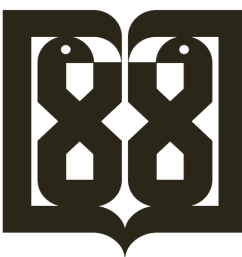 References
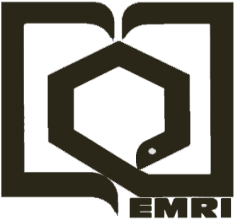 14.	Schaffler A, Buchler C, Muller-Ladner U, Herfarth H, Ehling A, Paul G, et al. Identification of variables influencing resistin serum levels in patients with type 1 and type 2 diabetes mellitus. Hormone and metabolic research = Hormon- und Stoffwechselforschung = Hormones et metabolisme. 2004 Oct;36(10):702-7.
15.	Hadaegh F, Zabetian A, Harati H, Azizi F. Waist/height ratio as a better predictor of type 2 diabetes compared to body mass index in Tehranian adult men-a 3.6-year prospective study. Experimental and clinical endocrinology & diabetes. 2006;114(06):310-5.
16.	Lear SA, Chen MM, Frohlich JJ, Birmingham CL. The relationship between waist circumference and metabolic risk factors: cohorts of European and Chinese descent. Metabolism. 2002 Nov;51(11):1427-32.
17.	Molarius A, Seidell JC. Selection of anthropometric indicators for classification of abdominal fatness--a critical review. International journal of obesity and related metabolic disorders : journal of the International Association for the Study of Obesity. 1998 Aug;22(8):719-27.
18.	Wu HY, Xu SY, Chen LL, Zhang HF. Waist to height ratio as a predictor of abdominal fat distribution in men. Chin J Physiol. 2009 Dec 31;52(6):441-5.
19.	Ashwell M, Lejeune S, McPherson K. Ratio of waist circumference to height may be better indicator of need for weight management. BMJ (Clinical research ed). 1996 Feb 10;312(7027):377.
23
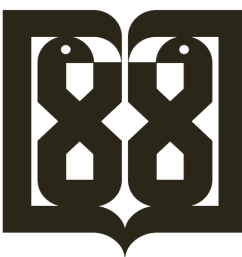 References
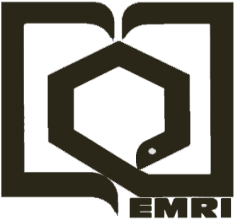 20.	Lee S, Kuk JL, Hannon TS, Arslanian SA. Race and gender differences in the relationships between anthropometrics and abdominal fat in youth. Obesity (Silver Spring, Md). 2008 May;16(5):1066-71.
21.	Jang Y, Chae JS, Koh SJ, Hyun YJ, Kim JY, Jeong YJ, et al. The influence of the adiponectin gene on adiponectin concentrations and parameters of metabolic syndrome in non-diabetic Korean women. Clin Chim Acta. 2008 May;391(1-2):85-90.
22. Stumvoll M, Tschritter O, Fritsche A, Staiger H, Renn W, Weisser M, et al. Association of the T-G polymorphism in adiponectin (exon 2) with obesity and insulin sensitivity: interaction with family history of type 2 diabetes. Diabetes. 2002 Jan;51(1):37-41.
23.	Tabatabaei-Malazy O, Hasani-Ranjbar S, Amoli MM, Heshmat R, Sajadi M, Derakhshan R, et al. Gender-specific differences in the association of adiponectin gene polymorphisms with body mass index. Rev Diabet Stud. 2010 Fall;7(3):241-6.
24.	Bouatia-Naji N, Meyre D, Lobbens S, Seron K, Fumeron F, Balkau B, et al. ACDC/adiponectin polymorphisms are associated with severe childhood and adult obesity. Diabetes. 2006 Feb;55(2):545-50.
24
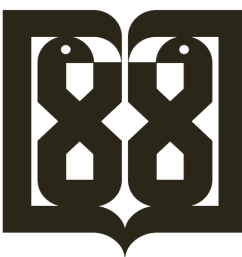 References
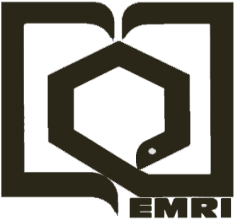 25.	Tanko LB, Siddiq A, Lecoeur C, Larsen PJ, Christiansen C, Walley A, et al. ACDC/adiponectin and PPAR-gamma gene polymorphisms: implications for features of obesity. Obes Res. 2005 Dec;13(12):2113-21.
26.	Stumvoll M, Tschritter O, Fritsche A, Staiger H, Renn W, Weisser M, et al. Association of the T-G polymorphism in adiponectin (exon 2) with obesity and insulin sensitivity: interaction with family history of type 2 diabetes. Diabetes. 2002 Jan;51(1):37-41.
27.	Dolley G, Bertrais S, Frochot V, Bebel JF, Guerre-Millo M, Tores F, et al. Promoter adiponectin polymorphisms and waist/hip ratio variation in a prospective French adults study. Int J Obes (Lond). 2008 Apr;32(4):669-75.
28.	Fumeron F, Aubert R, Siddiq A, Betoulle D, Pean F, Hadjadj S, et al. Adiponectin gene polymorphisms and adiponectin levels are independently associated with the development of hyperglycemia during a 3-year period: the epidemiologic data on the insulin resistance syndrome prospective study. Diabetes. 2004 Apr;53(4):1150-7.
25
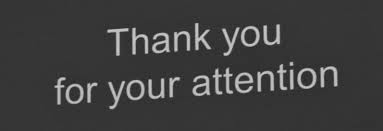 26
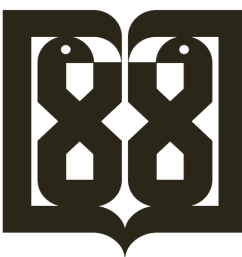 Results (cont)
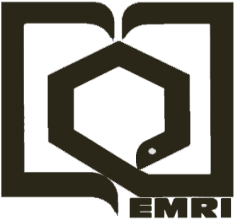 Table 2. Genotype frequencies of adiponectin in central obesity (WHtR>0.5) and non-central obesity (WHtR≤0.5) subjects
27